Developer Threat Modelling
Sebastian Coles
Expert Software Engineer
sebastian.coles@ukho.gov.uk
https://www.linkedin.com/in/sebastiancoles
appsecengineering.com/developer-threat-modelling
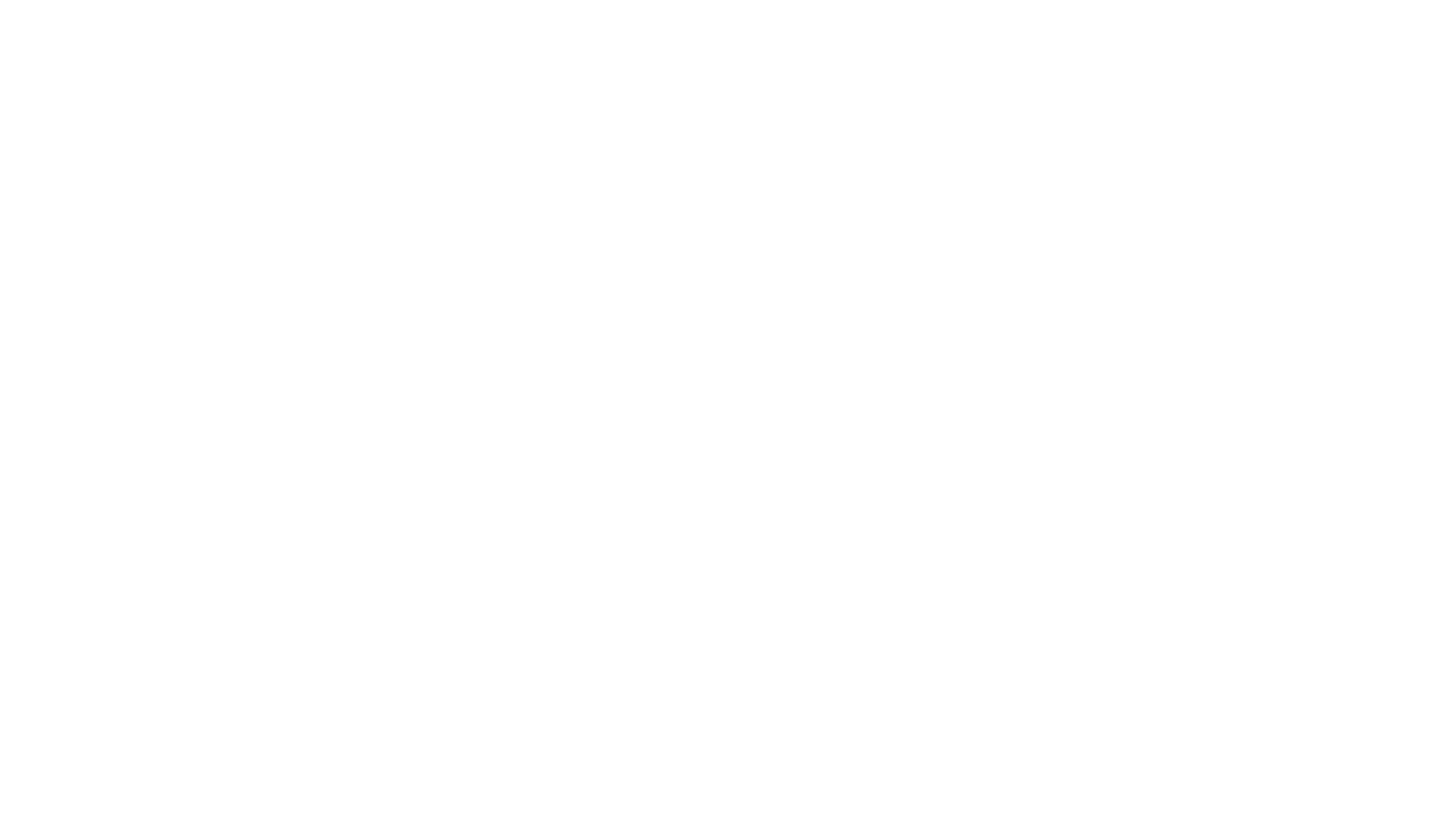 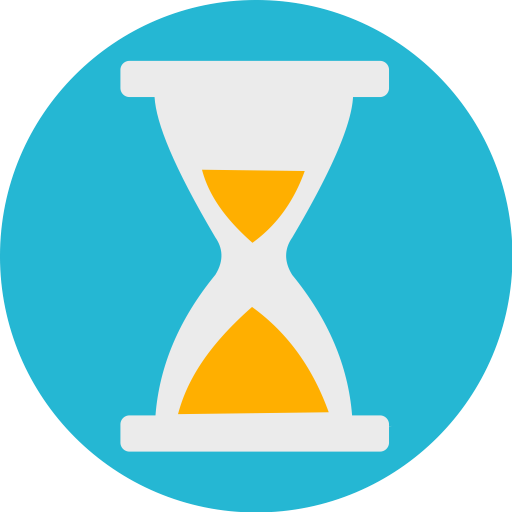 Engineers Create Vulnerabilities
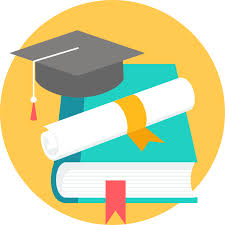 Lack of Training
Lack of Time
Lack of Tooling
Ever changing landscape
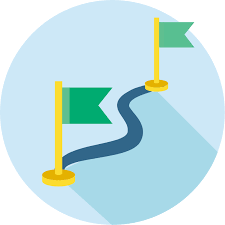 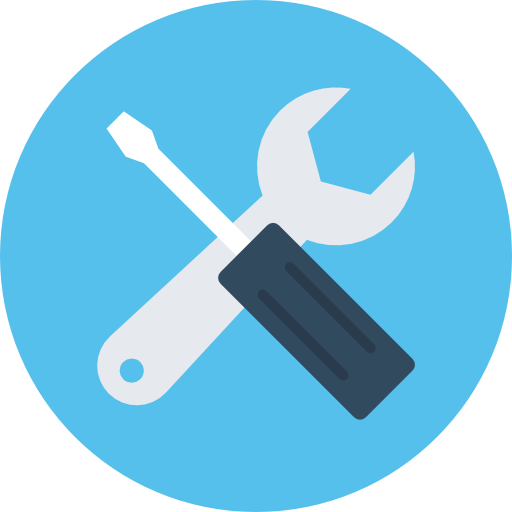 Prevention is better than cure
Education
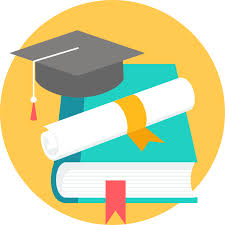 Pen testing
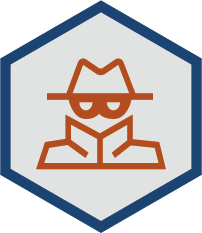 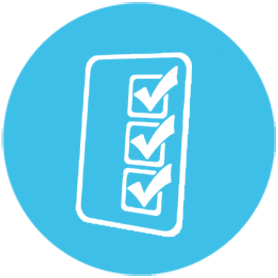 Requirements
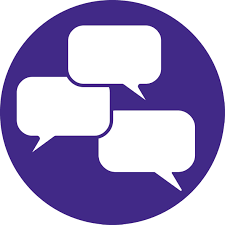 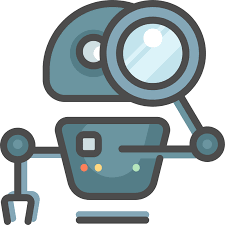 SAST/DAST
Discussion
Developer Threat Modelling
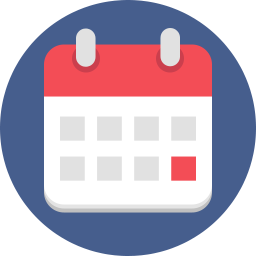 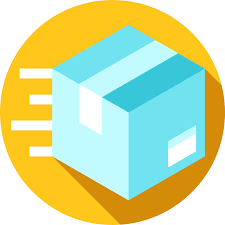 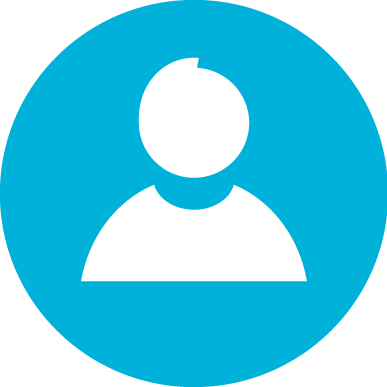 Events
Refinement
Threat Modelling
Retrospective
Artifacts
Security Criteria
'Should We' Questions
Generic Scenarios
Roles
Security Champion
Security Champion
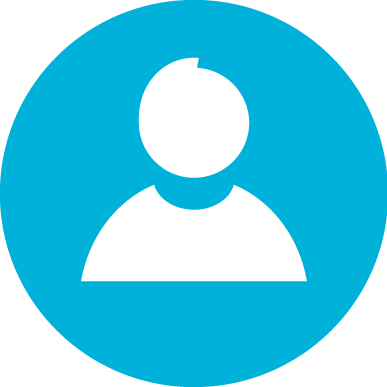 Generic Scenarios
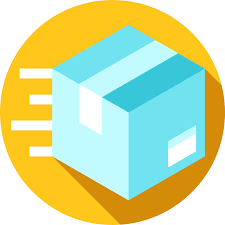 Refine
Retro
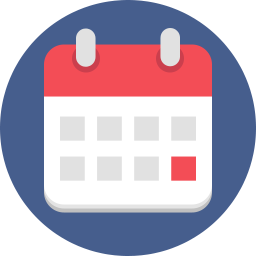 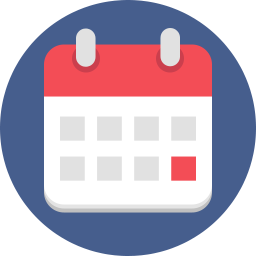 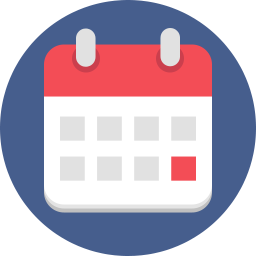 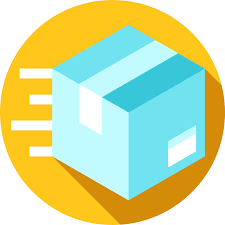 Should We Questions
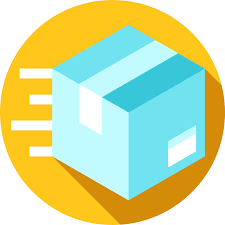 Model
Security Criteria
Make it Easier, Faster
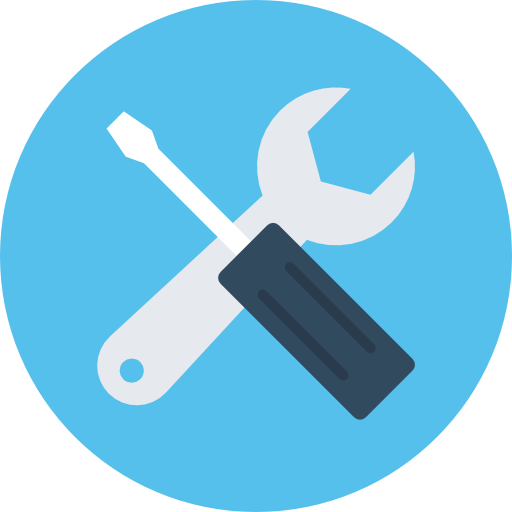 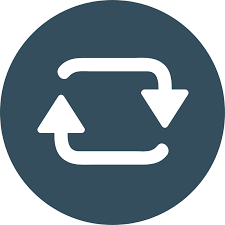 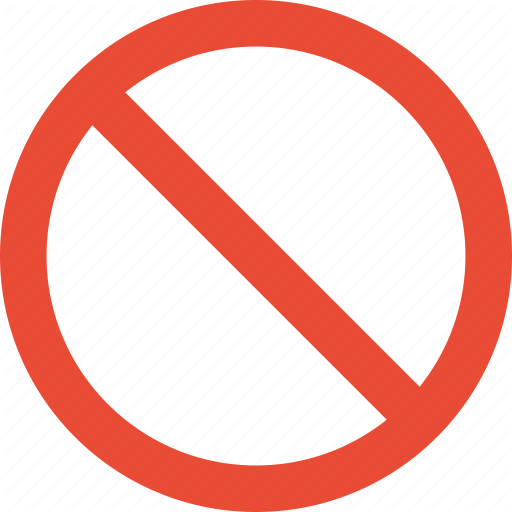 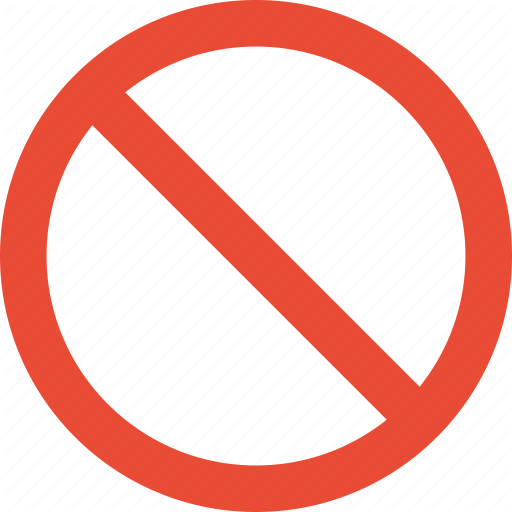 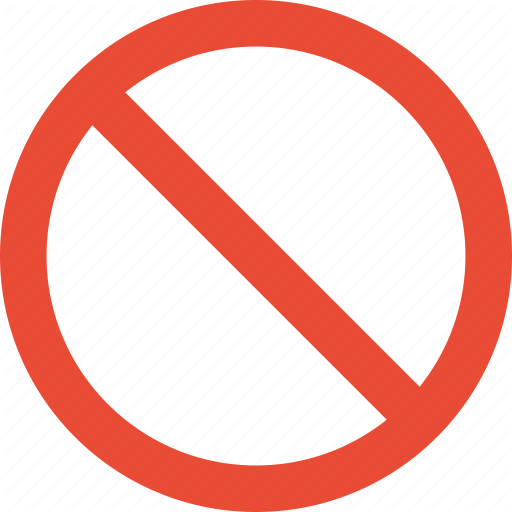 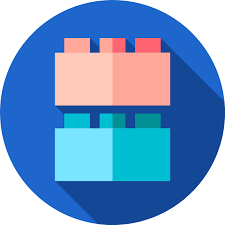 Developer Threat Modelling
Sebastian Coles
Expert Software Engineer
sebastian.coles@ukho.gov.uk
https://www.linkedin.com/in/sebastiancoles
appsecengineering.com/developer-threat-modelling